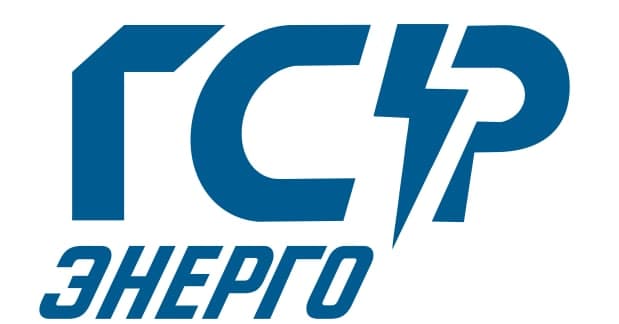 Производство тепловой и электрической энергии  в Колпино.
Открыты вакансии:
Инженер РЗА  
Машинист обходчик по турбинному оборудованию 
 Машинист энергоблока
Машинист котлов /обходчик
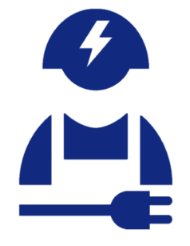 Работа в Колпино
Все условия в соответствии с ТК РФ, ДМС.
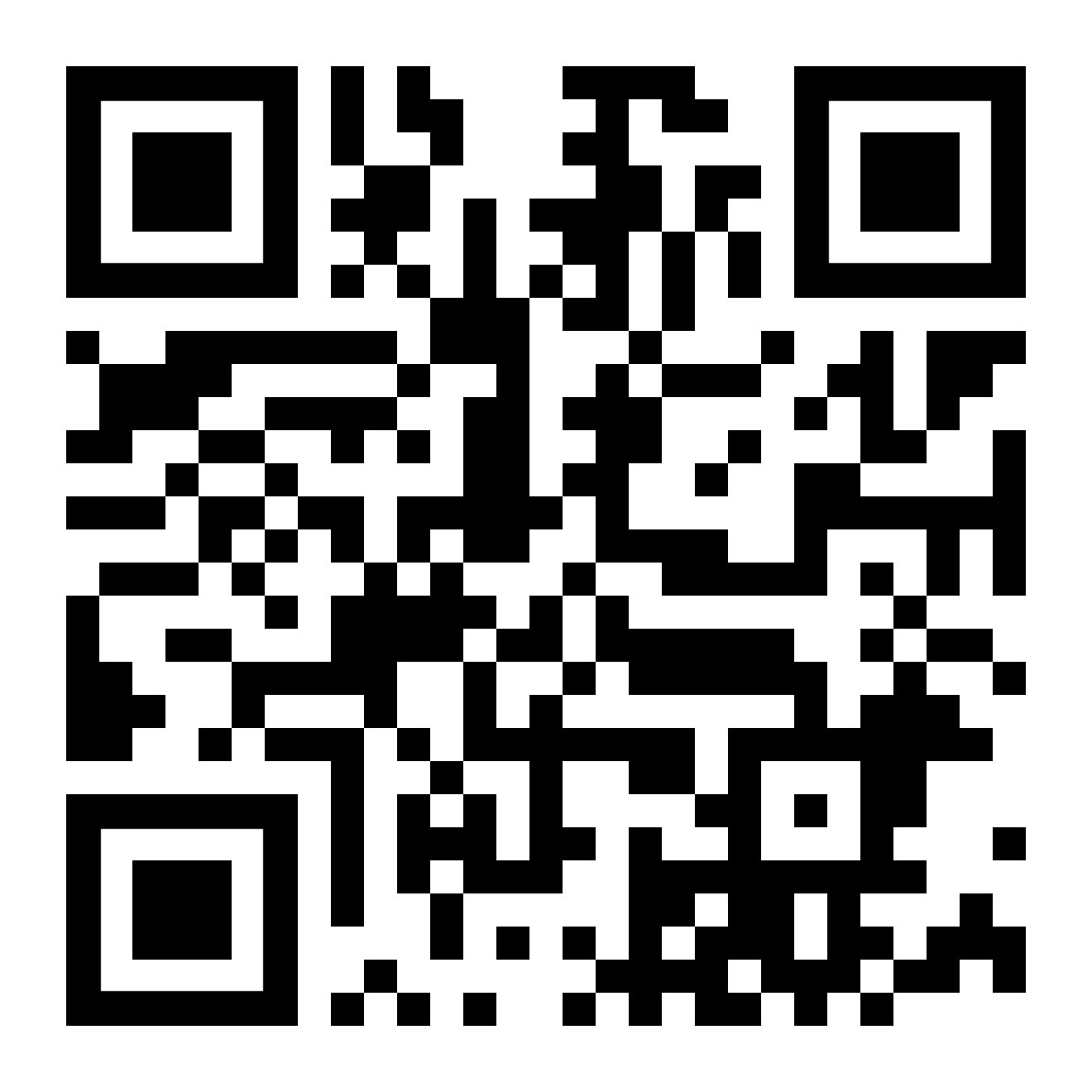 8 921 391 98 68 
job1@gsrenergy.ru
339 30 44
Колпино, Финляндская, дом 5, каб. 112